REPERE METODOLOGICE PENTRU APLICAREA CURRICULUMULUI LA CLASA A IX-A
LIMBA ENGLEZĂ, LIMBA JAPONEZĂ
CONCEPT
Compatibilizarea competențelor din programele școlare din gimnaziu cu cele menționate în programele școlare aferente clasei a IX-a în vederea asigurării progresiei competențelor lingvistice; 
Asigurarea progresiei la clasele cu predare intensiv a limbii moderne (având în vedere programa școlară de gimnaziu pentru L1 intensiv și inexistența acesteia la nivel liceal); 
Formarea integrată a celor cinci competențe lingvistice prin crearea de contexte și sarcini de învățare care să faciliteze formarea și evaluarea acestora în acest format; 
Promovarea abordării comunicativ-acționale.
STRUCTURĂ
Tranziția de la clasa a VIII-a la clasa a IX-a -compatibilizarea programelor școlare (L1/L1 intensiv, L2 – nivel gimnazial vs. L1/L1 intensiv/L1 bilingv, L2, L3 - nivel liceal); 
Asigurarea continuității achizițiilor lingvistice- propuneri de teme actualizate; 
Resurse educaționale – exemple de teste însoțite de baremele de evaluare și notare aferente, activități de învățare și evaluare structurate pe fiecare competență;
Resurse bibliografice.
COMPATIBILIZARE - PROGRESIE
GIMNAZIU
LICEU
1. Receptarea de mesaje orale în situaţii de comunicare uzuală 
2. Exprimarea orală în situaţii de comunicare uzuală 
3. Receptarea de mesaje scrise în situaţii de comunicare uzuală 
4. Redactarea de mesaje în situaţii de comunicare uzuală
1. Receptarea mesajelor transmise oral sau în scris în diferite situaţii de comunicare 
2. Producerea de mesaje orale sau scrise adecvate unor anumite contexte de comunicare 
3. Realizarea de interacţiuni în comunicarea orală sau scrisă 
4. Transferul şi medierea mesajelor orale sau scrise în situaţii variate de comunicare
COMPATIBILIZARE – PROGRESIE – RESPECTAREA REGIMULUI DE PREDARE
TEMATICĂ  ADAPTATĂ
ELABORAREA SARCINILOR DE LUCRU
COMPETENȚA
TASK
COMPETENȚA 1. RECEPTAREA MESAJELOR TRANSMISE ORAL SAU IN SCRIS IN DIFERITE SITUAŢII DE COMUNICARE
         1.1 Identificarea sensului global al unui mesaj 
         1.2 Anticiparea elementelor de conţinut ale unui text pe baza titlului / unui stimul vizual 
         1.3 Identificarea de detalii din mesaje orale/ scrie (autentice)
You are going to read a fragment from the novel ‘Nowhere Boy’ by Katherine Marsh. Starting from the title and the photo below, what do you expect the fragment to be about?
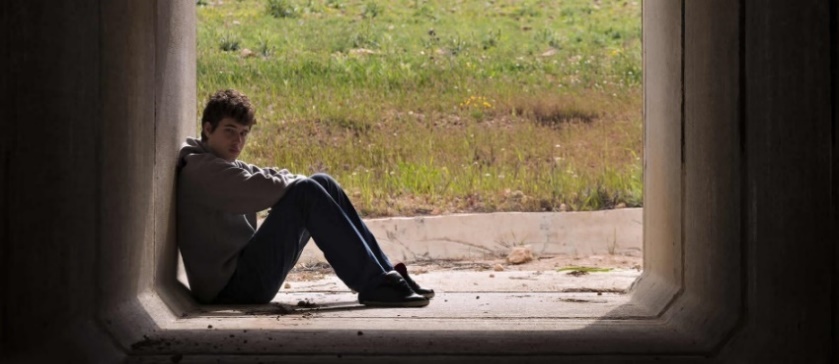 ELABORAREA SARCINILOR DE EVALUARE
COMPETENȚA
TASK
COMPETENȚA 1. Receptarea mesajelor transmise oral sau în scris în diferite situaţii de comunicare
1.2 Deducerea înţelesului unor elemente lexicale din context, dintr-un text citit
1.1 Extragerea ideilor esenţiale dintr-un text oral/scris, pe baza unor întrebări de sprijin
1.3  Selectarea unor informaţii relevante din fragmente de texte informative, instrucţiuni, tabele, hărţi
Group work. Imagine you are tourists in London. Study the map http://www.mapaplan.com/travel-map/london-top-tourist-attractions-map/high-resolution/london-top-tourist-attractions-map-02-london-tube-attractions-underground-stations-plan-main-points-interest-metro-zones-landmarks-museums-high-resolution.htm  and write down the name of the nearest tube stop to: 
Group 1. The Shard
Group 2. The Gherkin
Group 3. The British Museum
Then, in your group, count (and write down the number of) the tube stops between the starting point, South Kensington, and your destination (written above), mentioning the colour of the tube line on the map you have counted the stops.
EVALUAREA INIȚIALĂ – TEST PREDICTIV
A. You are going to listen to a conversation between two friends who are planning to go on a trip together. While you listen, fill in the missing information in their itinerary. (dates, places, means of transport) 
B. You  have just returned from the trip planned above and are writing to your grandparents to tell them about your experience. You should mention where you went, what you did and what you enjoyed most. You should write 100 – 120 words.
C. You are going to read an interview of a group of teenagers about the challenges of home-schooling. While you read, match the people to the opinions they express. 
D. Read the following text and fill in the missing prepositions.
DISCIPLINA NON-LINGVISTICĂGEOGRAFIA REGATULUI UNIT AL MARII BRITANII ȘI IRLANDEI DE NORD ȘI A STATELOR UNITE ALE AMERICII
Elaborarea unui întreg proiect de programă școlară
Structurarea pe unități de învățare detaliate
COMPETENȚE
organizarea unui proces instructiv care: 
 să se bazeze pe un sistem de competențe generale, specifice și conținuturi adecvate acestei discipline; 
să faciliteze perceperea corectă de către elevi a domeniului geografiei regionale în spațiul britanic și american, cu probleme de geografie fizică și umană, dar și social-culturale, politică și de mediu înconjurător, cu un vocabular de specialitate corect și adecvat; 
 să determine exersarea competențelor și abilităților lingvistice (înțelegerea textelor, redactarea unui eseu, elaborarea și  susținerea unei argumentații, etc).
accentuarea în procesul învățării, cu precădere, a activităților de lucru practice, individuale și de grup care sa ducă la crearea unor abilități  de lucru cu harta pentru evidențierea aspectelor teoretice învățate anterior,
elaborarea unor sarcini de lucru variate, astfel încât toți elevii să aibă posibilitatea de a-și forma și exersa competențele necesare, urmând ca procesul de evaluare pe parcursul anului și evaluarea finală să reflecte gradul de formare și dezvoltare a acestora.
RELAȚIA COMPETENȚE - TEMATICĂ – PROIECTAREA SARCINILOR DE LUCRU - REZULTATE
Încurajarea participării elevilor, a creativității și inițiativei acestora;
Eficientizarea învățării și facilitarea aplicabilității achizițiilor cognitive și lingvistice;
Valorizarea modului propriu al fiecărui elev de înțelegere a conținutului, prin descoperire, conversație și realizarea de materiale (proiecte, scheme, portofolii), ca metode alternative de evaluare și evidențiere a progresului.
PROIECTAREA UNITĂȚILOR DE ÎNVĂȚARE
REPERE METODOLOGICE PENTRU APLICAREA CURRICULUMULUI LA CLASA A IX-A
https://www.edu.ro/repere_metodologice_aplicare_curriculum_clasa_IX_an_scolar_2021_2022